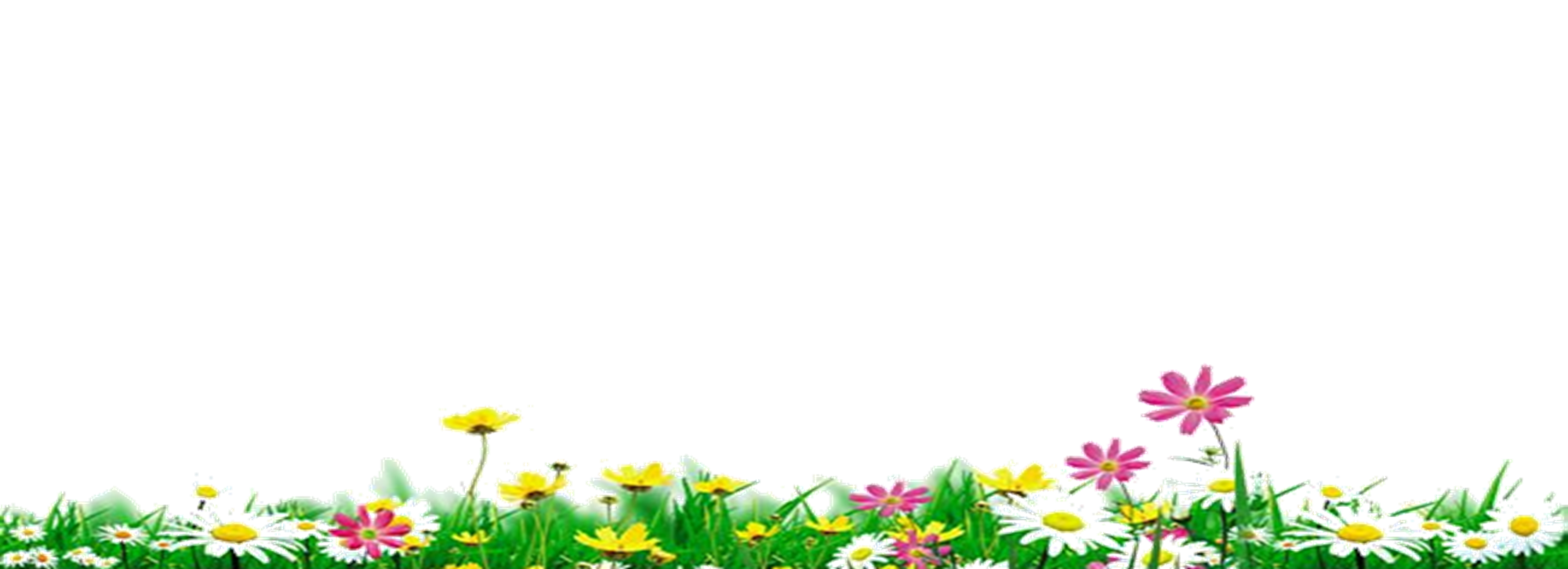 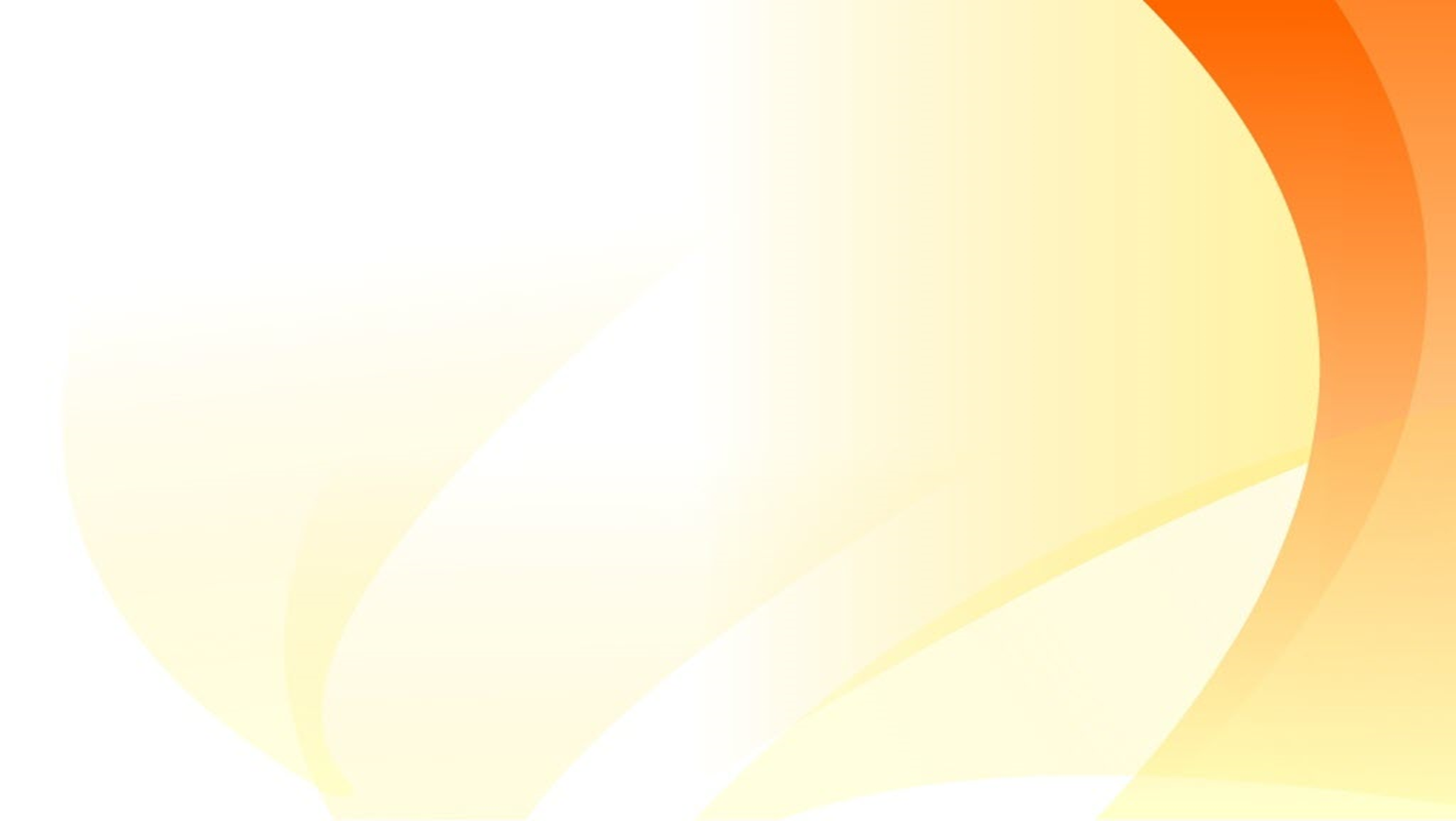 NHIỆT LIỆT CHÀO MỪNG 
QUÝ THẦY, CÔ VỀ DỰ GIỜ THĂM LỚP
Giáo viên: Cao Thị Thu Hương
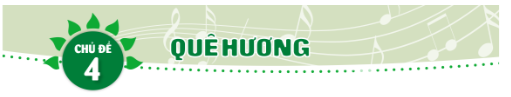 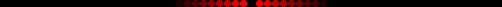 Tiết 14: Học hát bài Múa sạp
			Nhạc: Mai Sao (Phỏng theo Dân vũ Tây Bắc
  Lời mới: Tạ Hoàng Mai Anh
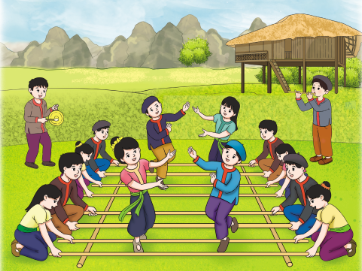 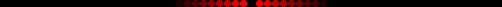 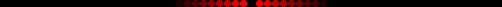 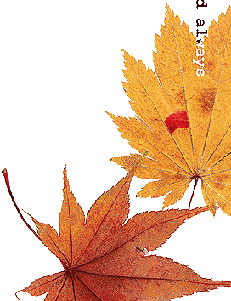 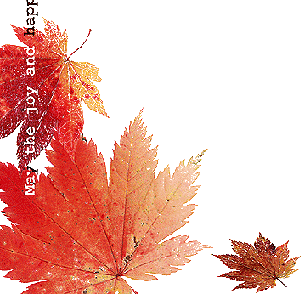 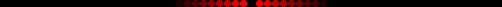 Giới thiệu tác giả, tác phẩm.
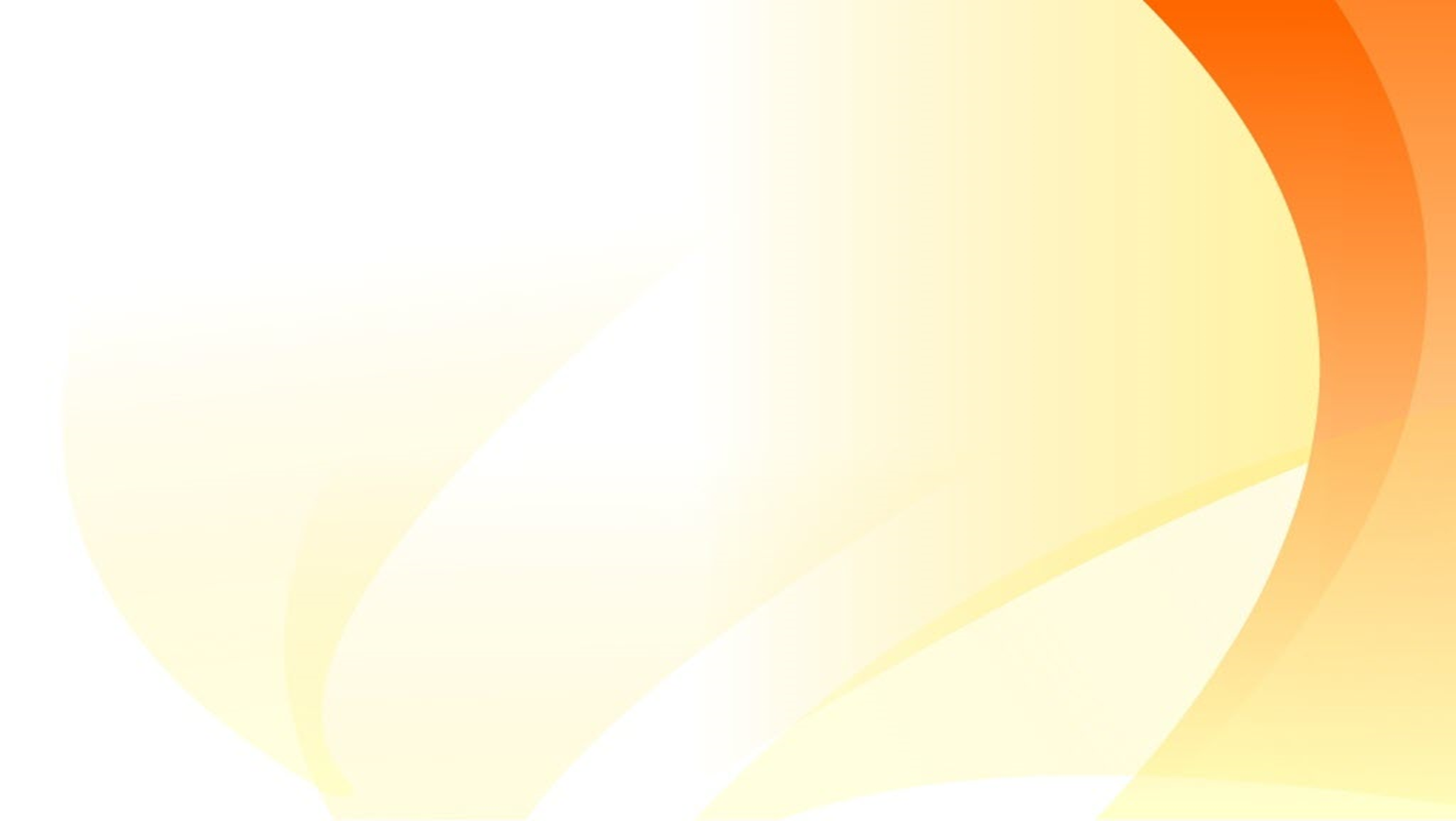 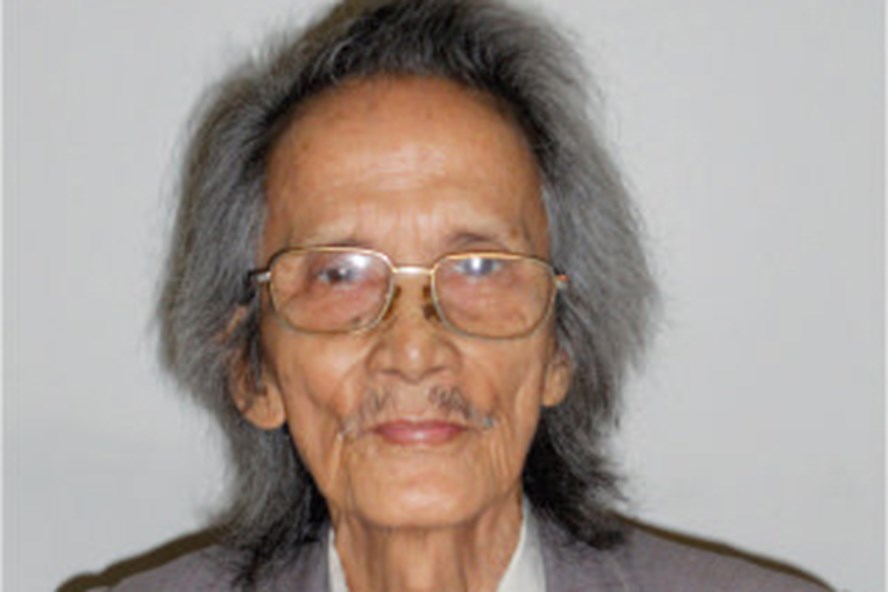 Nhạc sĩ: Mai Sao tên thật Trần Khổng Dung.
(1926 – 2013)
Thạc sĩ: Tạ Hoàng Mai Anh
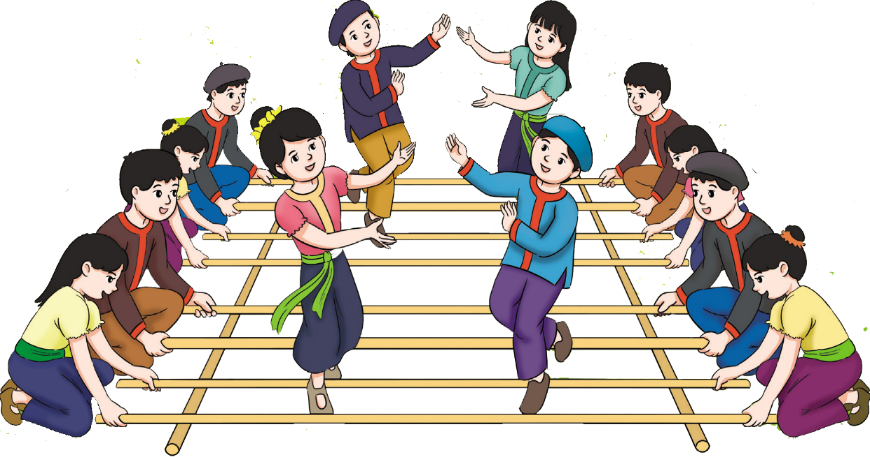 Múa sạp là một điệu nhảy hoặc múa trên những thanh tre. Đây là nét văn hóa phổ biến ở vùng Tây Bắc của nước ta. Khi múa sạp thì có những người gõ thanh tre theo nhịp điệu, những người khác nhảy múa hoặc chơi nhạc cụ,…
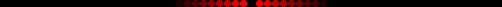 Mời các em nghe cô hát mẫu
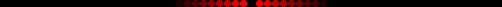 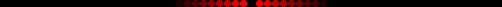 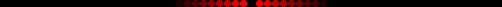 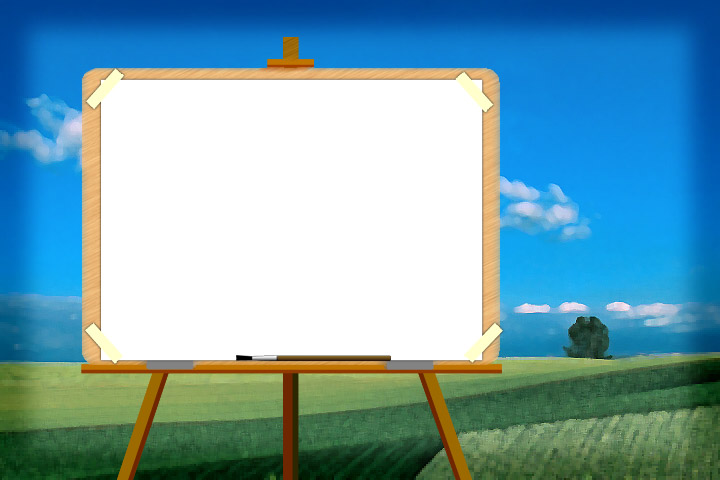 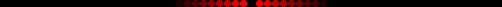 Đọc lời ca
Múa sạp
Nhịp nhàng cùng bước đều,
Hòa nhịp cồng chiêng vang.
Ngân nga câu hát tình tang,
Bay theo ánh trăng mơ màng.
Những bước chân cuốn theo niềm vui,
Tiếng sáo bay vút bên nương đồi.
Tiếng cười vang vọng trên môi,
Về đây cùng nhau vui chơi.
Câu 1
Câu 2
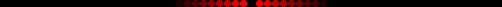 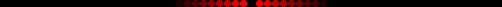 Câu 3
Câu 4
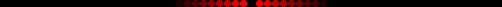 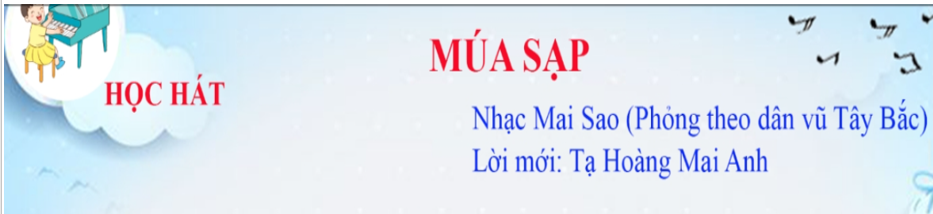 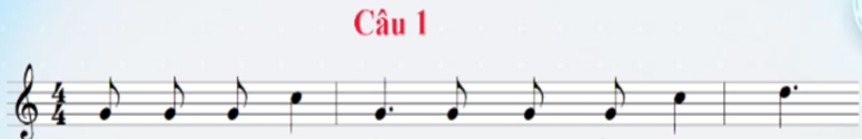 Nhịp  nhàng cùng bước     đều,     hòa     nhịp     cồng  chiêng     vang.
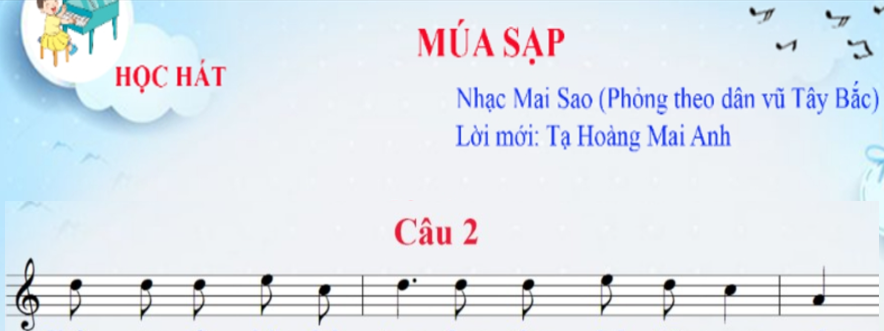 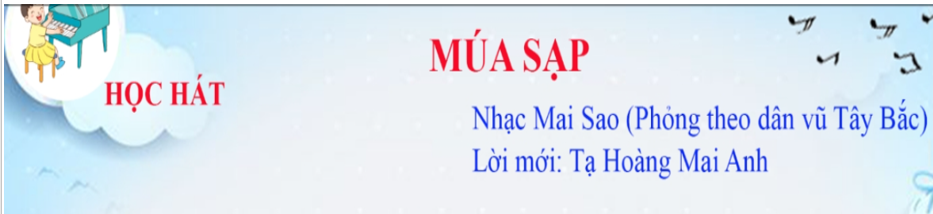 Ngân  nga  câu    hát    tình    tang,  bay    theo     ánh  trăng  mơ     màng.
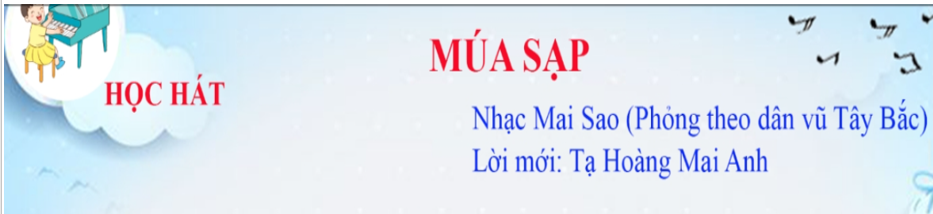 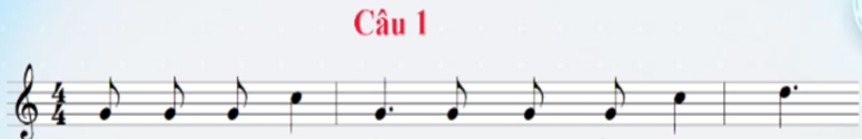 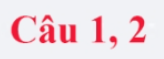 Nhịp  nhàng cùng bước     đều,     hòa     nhịp     cồng  chiêng     vang.
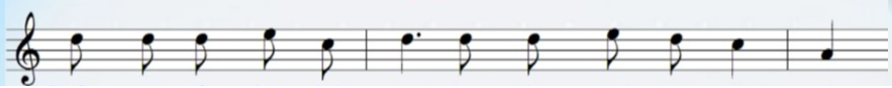 Ngân  nga   câu    hát    tình    tang,  bay    theo     ánh  trăng  mơ     màng.
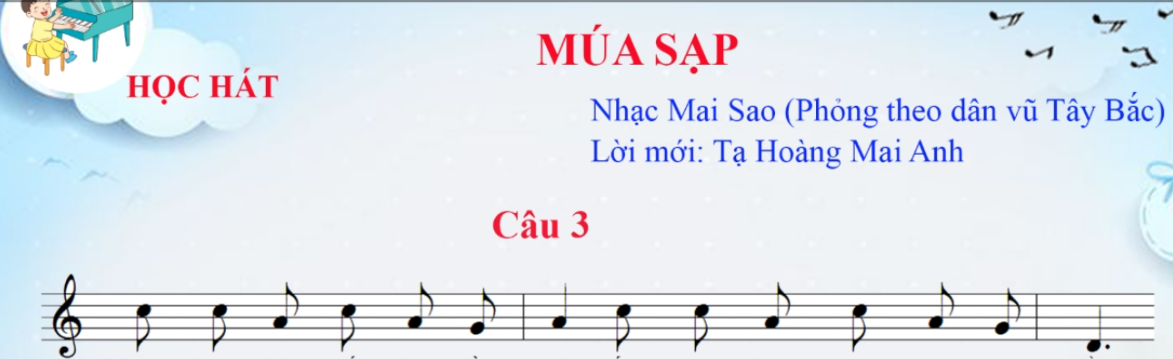 Những bước chân cuốn theo niềm vui, tiếng  sáo   bay    vút    bên  nương  đồi.
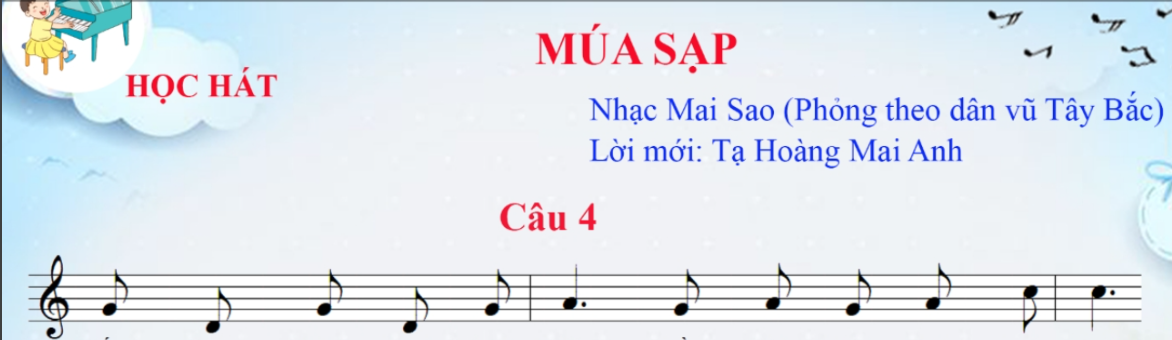 Tiếng  cười   vang  vọng  trên  môi,     về    đây  cùng  nhau vui  chơi.
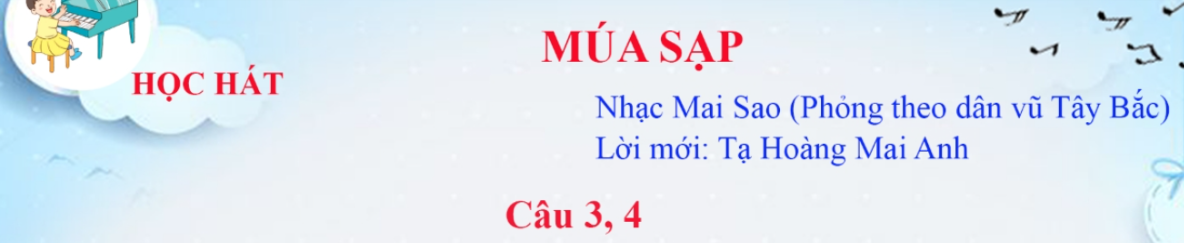 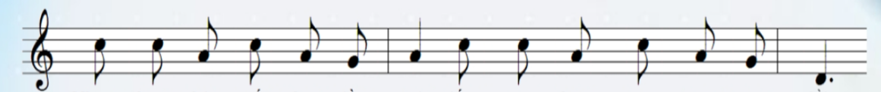 Những bước chân cuốn theo niềm vui, tiếng  sáo   bay    vút    bên  nương  đồi.
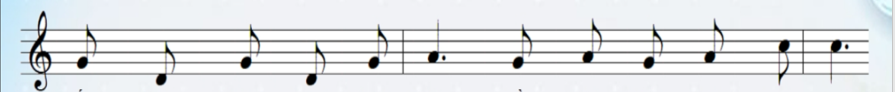 Tiếng    cười     vang  vọng   trên   môi,       về      đây  cùng  nhau   vui   chơi.
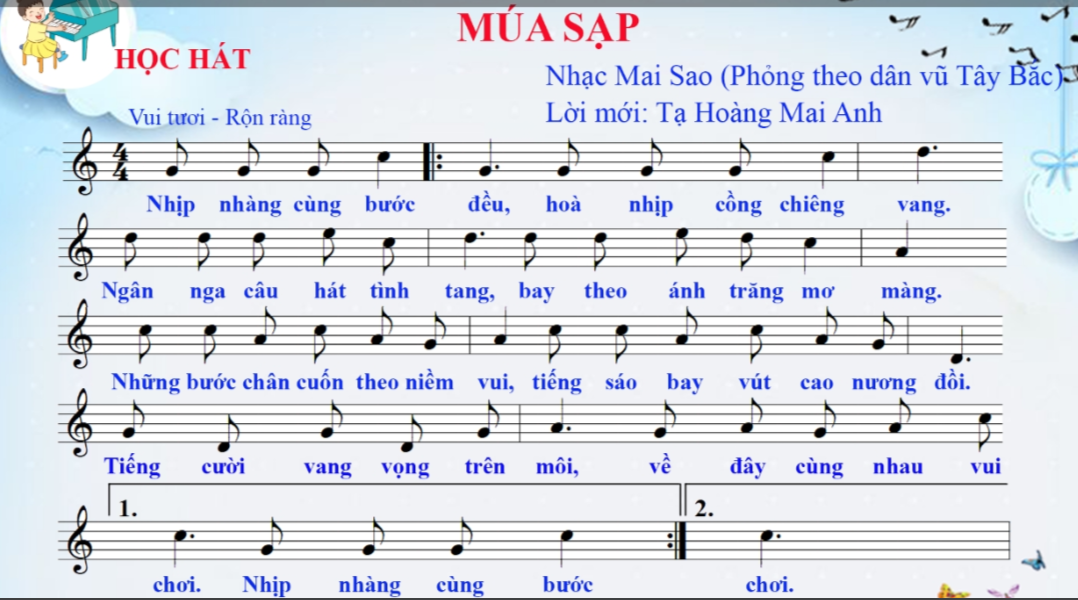 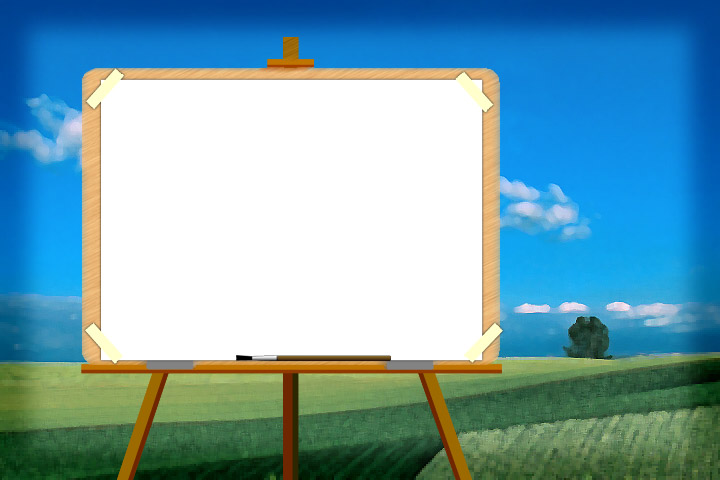 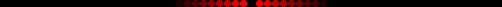 Múa sạp
Nhịp nhàng cùng bước đều, hòa nhịp cồng chiêng vang.
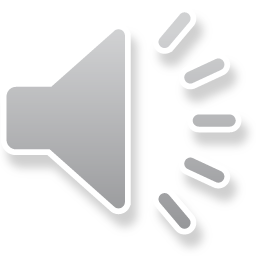 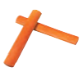 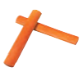 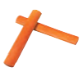 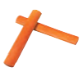 Ngân nga câu hát tình tang, bay theo ánh trăng mơ màng.
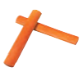 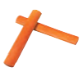 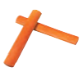 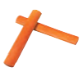 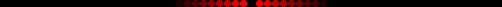 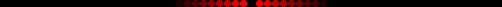 Những bước chân cuốn theo niềm vui, tiếng sáo bay vút bên nương đồi.
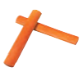 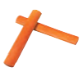 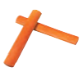 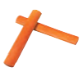 Tiếng cười vang vọng trên môi, về đây cùng nhau vui chơi.
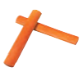 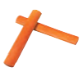 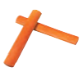 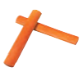 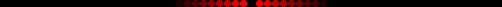 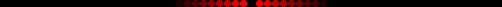 Hát kết hợp động tác cơ thể
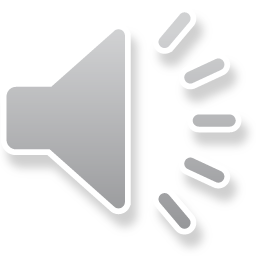 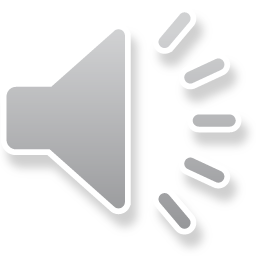 Múa sạp
Nhịp nhàng cùng bước đều, hòa nhịp cồng chiêng vang.
Ngân nga câu hát tình tang, bay theo ánh trăng mơ màng.
Những bước chân cuốn theo niềm vui, tiếng sáo bay vút bên lương đồi.
Tiếng cười vang vọng trên môi, về đây cùng nhau vui chơi.
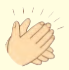 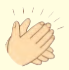 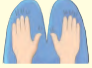 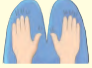 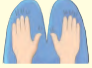 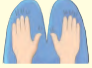 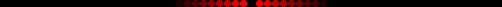 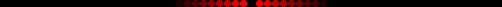 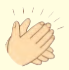 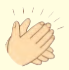 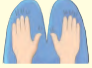 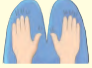 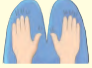 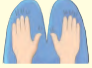 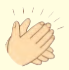 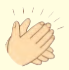 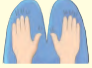 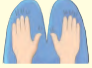 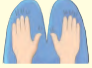 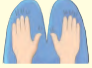 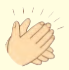 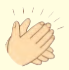 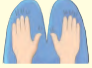 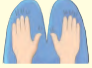 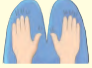 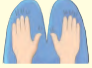 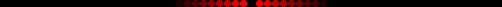 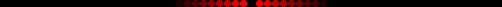 Hát kết hợp động tác cơ thể
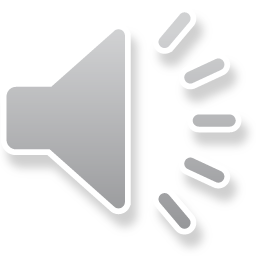 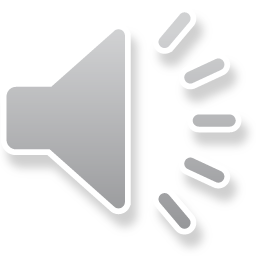 Múa sạp
Nhịp nhàng cùng bước đều, hòa nhịp cồng chiêng vang.
Ngân nga câu hát tình tang, bay theo ánh trăng mơ màng.
Những bước chân cuốn theo niềm vui, tiếng sáo bay vút bên lương đồi.
Tiếng cười vang vọng trên môi, về đây cùng nhau vui chơi.
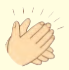 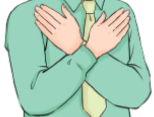 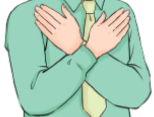 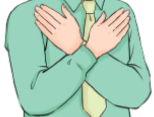 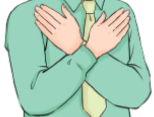 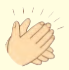 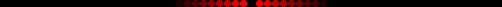 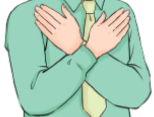 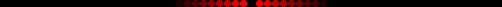 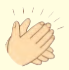 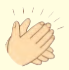 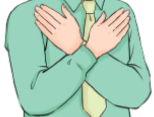 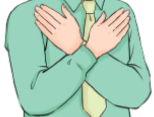 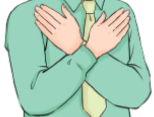 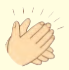 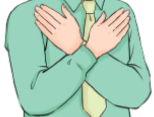 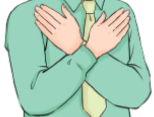 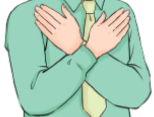 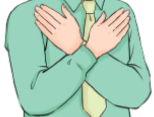 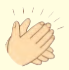 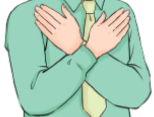 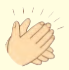 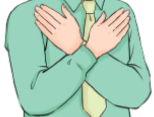 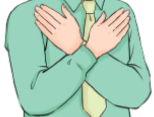 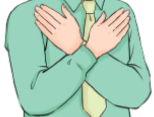 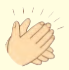 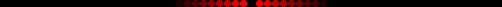 Mời các em hát cùng nhạc đệm
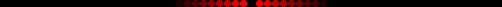 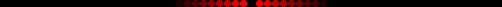 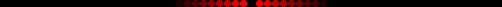 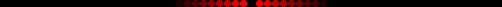 Trò chơi: Đuổi hình bắt chữ
1
Múa cồng chiêng Tây Nguyên
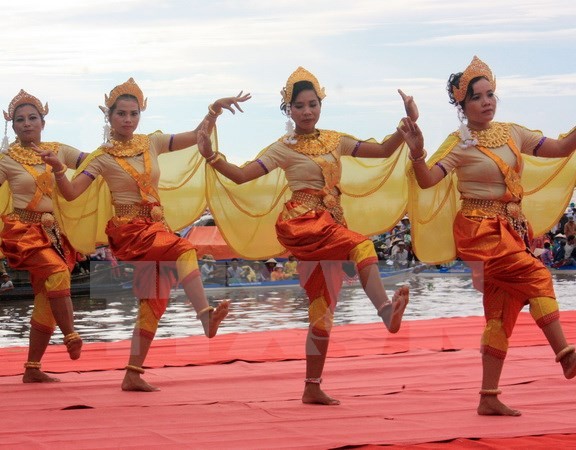 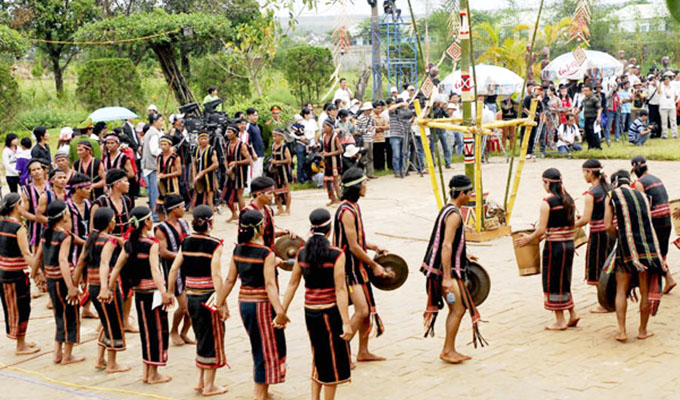 2
Múa khơ me Nam Bộ
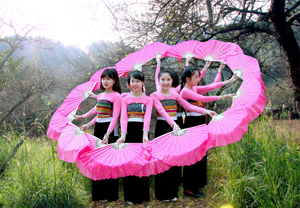 Múa Xòe dân tộc Thái
3
4
Múa sạp Tây Bắc
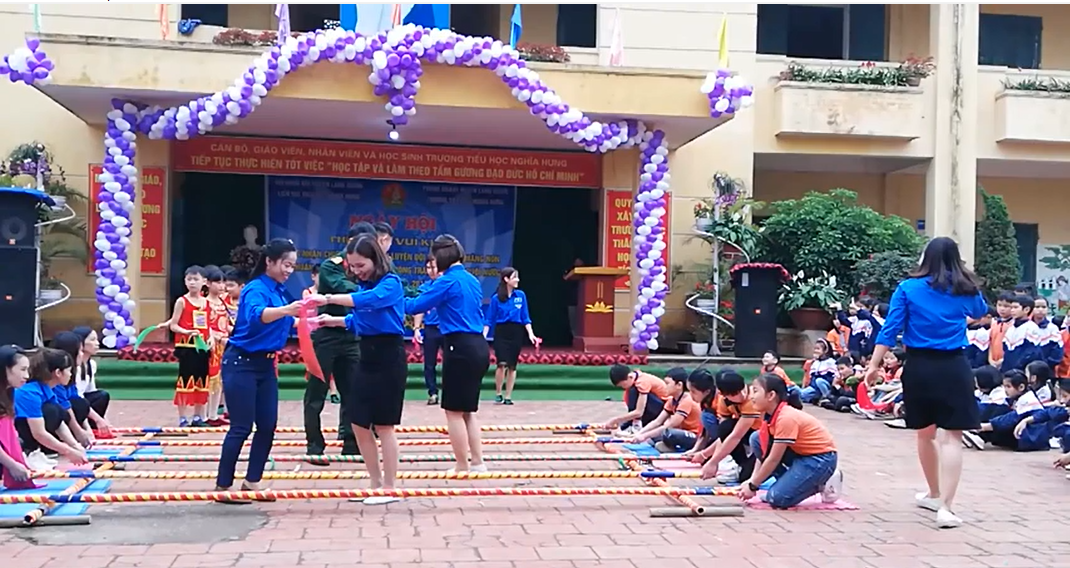 4
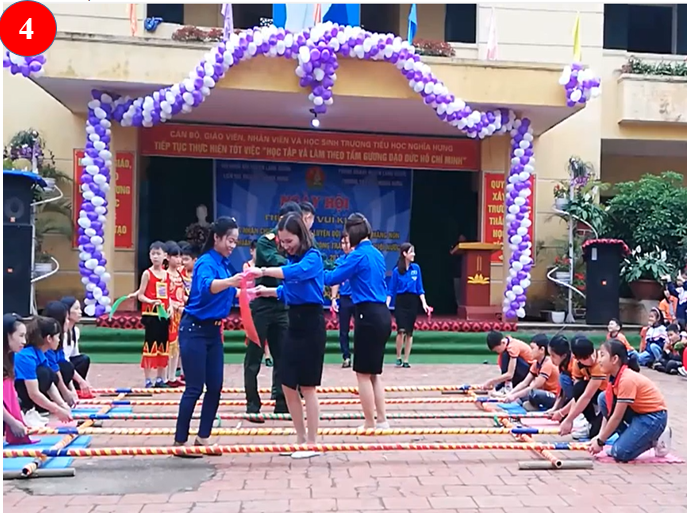 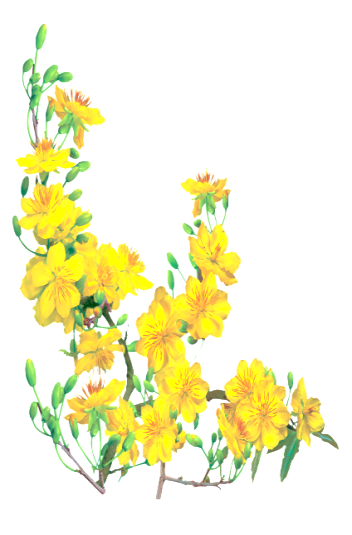 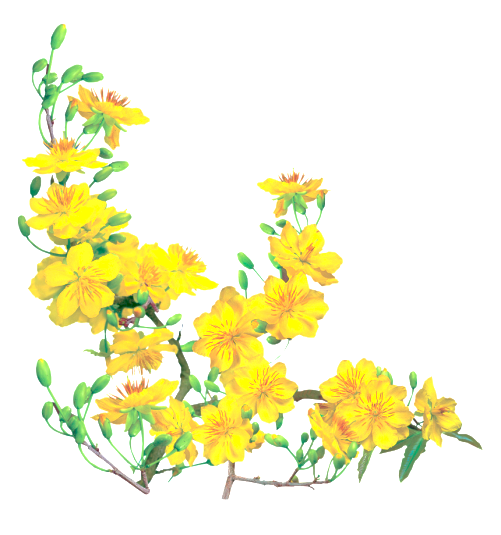 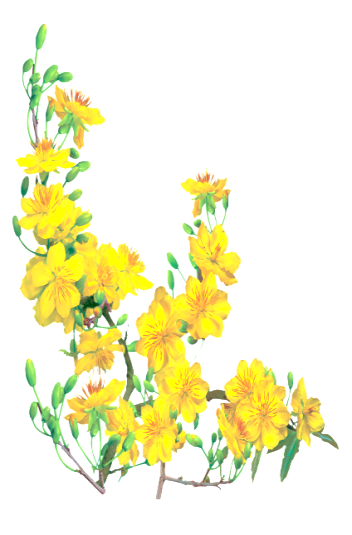 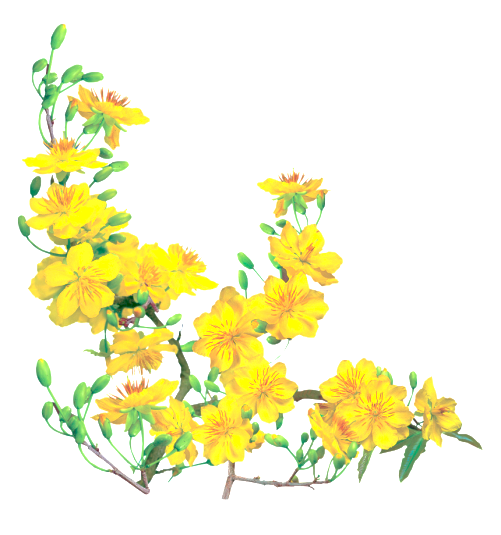 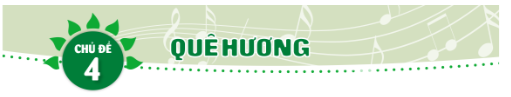 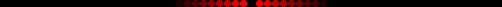 Tiết 14: Học hát bài Múa sạp
			Nhạc: Mai Sao (Phỏng theo Dân vũ Tây Bắc
  Lời mới: Tạ Hoàng Mai Anh
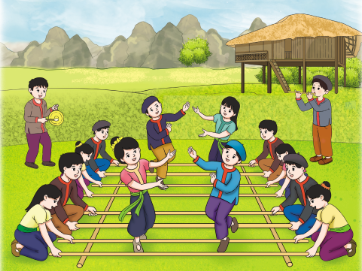 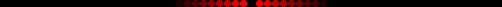 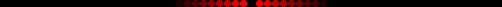 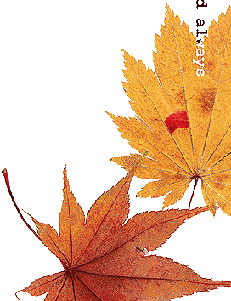 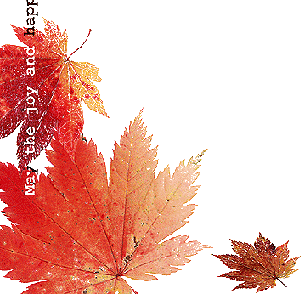 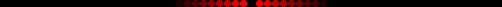 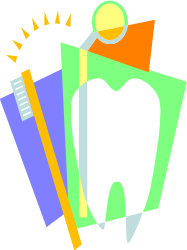 Chúc các em chăm ngoan học giỏi.
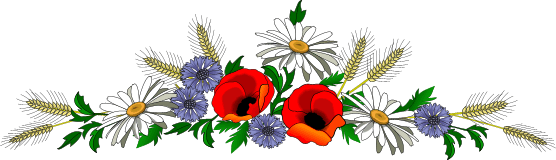